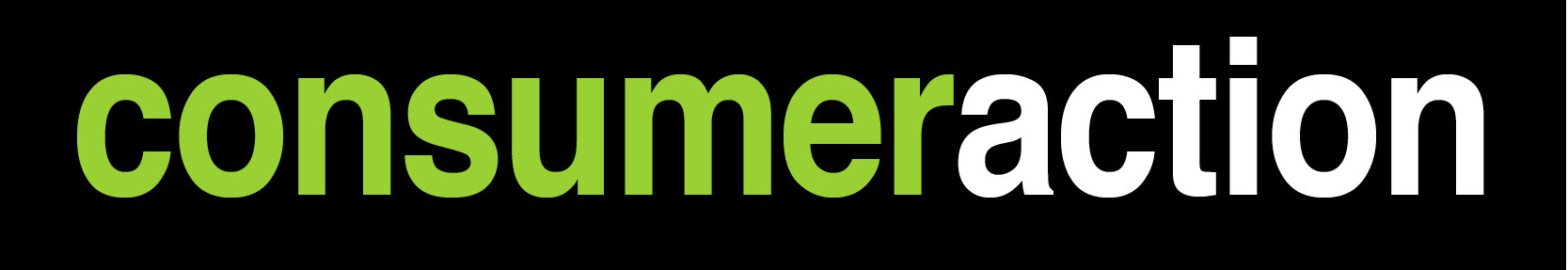 www.consumer-action.org
Consumer Warranties:
Recommendations for manufacturers and policymakers
Consumer Action: Who we are
Consumer Action, a nonprofit 501(c)(3) organization, has been a champion of underrepresented consumers nationwide since 1971. With over 50 years of promoting consumer literacy, improving marketplace access and fairness for underserved consumers, and advocating for economic justice for all, Consumer Action is one of the most recognized, effective and trusted consumer organizations in the nation.
Project summary
Consumer Action, in late 2023, conducted online research and a consumer survey to learn how aware consumers are of the coverage provided under the manufacturer’s warranty for their computers, smartphones and tablets, as well as how satisfied they are with that coverage. We also produced educational resources and conducted outreach and education on consumer warranty rights and how to exercise them. 
Here, we share what we learned from this work, and offer consumer-centric recommendations for policymakers and industry to consider.
Project background (2023-2024)
With a grant from the Rose Foundation for Communities and the Environment, Consumer Action:
Produced a multilingual consumer education publication on warranty rights , as well as a condensed “tip sheet” 
Produced a multilingual video covering the topics in the publication [YOUTUBE LINK TO COME]
Hosted a train-the-trainer webinar (for community educators) on the topic, with presentations by a panel of experts
Reviewed the websites of 11 telecoms, device manufacturers and retailers to learn how easy it is for consumers to find the warranty information for their devices
Conducted an online survey of consumers to learn how aware they are of the terms of the manufacturer’s warranty for their smartphones, computers and tablets, and how satisfied they are with the coverage
[Speaker Notes: Click to add notes]
Computer, tablet and smartphone warranties: Understanding and exercising your rights
A 7-page guide available in five languages (English, Spanish, Chinese, Vietnamese and Korean), available at no charge, for use by individual consumers and community educators.
Standard electronics warranty terms and where to find them
How a manufacturer’s warranty differs from an extended warranty or insurance (and what to know about those products)
Warranty laws that protect consumers
How to file a warranty claim
Steps to take if dissatisfied with the outcome of a claim
[Speaker Notes: Computer, tablet and smartphone warranties: Understanding and exercising your rights: https://www.consumer-action.org/downloads/english/Device_Warranties_2024_EN.pdf

Computer, tablet and smartphone warranties: Understanding and exercising your rights (links to translations): https://www.consumer-action.org/english/articles/Smartphone_Warranties]
What to know about computer, tablet and smartphone warranties
Tip sheet based on the full-length guide
[Speaker Notes: What to know about computer, tablet and smartphone warranties: https://www.consumer-action.org/english/articles/Smartphone_Warranties_Tips]
Computer, tablet and smartphone warranties: What you need to know (video)
Video based on the full-length guide, available for viewing on Consumer Action’s YouTube channel, in English, Spanish, Chinese, Vietnamese and Korean
[Speaker Notes: Computer, tablet and smartphone warranties: What you need to know: https://www.youtube.com/watch?v=8QJkOduwV74&list=PL5PG348JEVGVbUi_dXoiz1MDgWrBPcBMU]
Stay Connected: Helping consumers understand smartphone/computer warranty rights (webinar)
https://www.youtube.com/watch?v=qLpnhA2xOfg
[Speaker Notes: Stay Connected: Helping consumers understand smartphone/computer warranty rights (webinar): https://www.youtube.com/watch?v=qLpnhA2xOfg  

90-minute train-the-trainer webinar, with guest presenters Elliot Conn, founder and principal of the law firm Conn Law, PC, talking about warranty laws and warranty rights, and Nathan Proctor, senior director of U.S. PIRG’s Right to Repair campaign, about right-to-repair laws and the movement to expand repair rights across the country.]
Website research
During August 2023, Consumer Action staffers visited 15 company websites—four smartphone manufacturers (Apple, Samsung, Motorola, Google), four computer manufacturers (Dell, HP, Lenovo, Microsoft), three wireless service providers (Verizon, AT&T, T-Mobile), and four retailers (Amazon, Best Buy, Walmart, Target)—to determine how easy it is for consumers to find the warranty information for their devices on manufacturer, retailer and wireless service provider websites.
Key finding: Website navigation
Warranty information was sometimes difficult to find on sellers’ websites. 
Four out of the four general retailers we visited online got a rating of 4—very difficult—on our scale for ease of finding the manufacturer’s warranty. 
Of the three telecoms and eight device manufacturers, nine received a rating of 1 (not difficult at all) or 2 (somewhat difficult). However, Motorola and Verizon both received a 4 (very difficult)—we couldn’t find the warranties on either site.
Recommendations
Sellers should be required to clearly display a link to the manufacturer’s warranty on the product webpage.
Consumer survey
Consumer Action conducted an online survey to learn how aware consumers are that their devices come with a manufacturer’s warranty, how easy or difficult it has been to find and understand the warranty information, how satisfied they are with the warranty terms, and how they feel about how any claims they may have filed were handled. We also invited them to share any comments or experiences related to their device warranty.

The 16-question survey was sent to Consumer Action’s email list, and an invitation to participate was posted on our Facebook page. Between Aug. 25, 2023, and Sept. 28, 2023, 601 people completed the survey.
Survey questions (1-7)
Do you own a computer and/or a smartphone that you purchased from a manufacturer, service provider (internet, phone or wireless data service company) or retailer?
When thinking about your most recent device purchase from one of these businesses (not from a private party), did the seller provide information about the manufacturer’s warranty (not an optional extended warranty, service contract or insurance), such as where to find it, how long it would last, what it covers, etc.?
Have you ever looked for the device manufacturer’s warranty online?
If your answer was “yes” (you have looked for the manufacturer’s warranty online), how easy was it to find?
If you looked for the manufacturer’s warranty online, where did you find it? (Choose all that apply.)
Do you generally understand what the manufacturer’s warranty for your device covers and what is excluded?
If you do not understand the warranty coverage, why not? (Check all that apply.)
Survey questions (8-16)
Are you generally satisfied with what the manufacturer’s warranty covers? 
If you are dissatisfied with what the manufacturer’s warranty covers, please explain why. 
Have you ever made a warranty claim on a smartphone or computer?
If yes, how easy was it for you to file the claim?
Were you satisfied with how your claim was handled?
If you were dissatisfied, did you take any next steps (for example, appealing the decision, complaining to the company, or filing a complaint with a government agency)?
What was the outcome of any next steps you took? [COMMENT BOX]
Would you know where/how to file a warranty-related complaint if you were not satisfied with the company’s response to a warranty claim you made?
If you have any comments or experiences related to your computer and/or smartphone warranty you would like to share, please write them here.
Key finding: Consumer survey
192 people (32%) said they received manufacturer’s warranty information from the seller (retailer, wireless service provider or manufacturer), but 235 (39%) did not; 174 (29%) didn’t remember if they received the information or not. One respondent said “I thought you had to purchase a warranty,” and some others commented about the fees associated with their warranty. Even though we noted at the start of the survey that all questions pertained to the manufacturer’s warranty that comes with the device—not an optional extended warranty, service contract or insurance—these responses could, perhaps, pertain to the extended warranty sales pitch that typically accompanies a new device purchase.
[Speaker Notes: Click to add notes]
Recommendations
Device sellers should be required to clearly notify consumers about the existence of a manufacturer’s warranty and where to find the warranty terms. 
Sellers who also sell an extended warranty and/or similar products should be required to clearly disclose that a manufacturer’s warranty comes with the device at no charge.
When selling an extended warranty (or similar product), the seller should be required to provide or display the extended warranty terms in full, before purchase, with key terms highlighted (such as price and length of coverage, exclusions, deductibles, claims process and time frame, shipping costs [if any], whether a loaner device is provided, and whether any replacement will be new or refurbished).
Sellers of extended warranties (and similar products) should be required to disclose previous year’s data on the number of extended warranty claims and the percentage of claims approved/denied.
[Speaker Notes: Click to add notes]
Key finding: Consumer survey
A little more than half of respondents (53%) said they don’t generally understand what the manufacturer’s warranty for their device covers and what is excluded. While most said they had not read the warranty or been told about the coverage, 30% said they had either read the warranty or been told about it but didn’t understand it. Commenters’ words to describe warranty language included: “legalese,” “microscopic,” “long & confusing,” “so many exclusions, exceptions and general gobbledygook,” “way too long,” “very difficult to comprehend,” “confusing jargon,” and “word salad.” One person expressed what others are clearly thinking: “It would be nice if the warranties were simple and to the point!”
[Speaker Notes: Click to add notes]
Recommendation
Manufacturers should be required to provide warranty information in a clear, uniform way
Use layman’s terms—language that the average consumer can understand
Use a minimum font size (12 points)
Format to make key terms easy to find at a glance
Key finding: Consumer survey
Of those who said they did not understand the warranty coverage, 4% said they couldn’t find the warranty in the language they speak/read.
Recommendation
Manufacturers should make the warranty available—and easy to find—in multiple languages.
[Speaker Notes: Number of Non-English Speaking Households Continues to Rise in the United States: https://slator.com/number-non-english-speaking-households-continues-to-rise-united-states/]
Key finding: Consumer survey
A respondent, singling out the mandatory arbitration clause that typically appears in consumer service contracts, wrote: “Arbitration in a dispute should not be the default. Our justice system may be flawed, but better than some obscure arbitrator.” Another echoed that sentiment: “A general observation about warranties: almost all now MANDATE arbitration if there is a dispute. This is a problem because the arbitrators are almost always more favorable to manufacturers or other corporate entities rather than consumers.” (Consumer Action has long worked to oppose binding mandatory arbitration clauses in the fine print of contracts, which force millions of consumers to, unwittingly or without realistic alternative, waive their right to access the courts in the face of corporate wrongdoings.)
[Speaker Notes: Click to add notes]
Recommendation
Mandatory arbitration clauses in consumer product warranties should be prohibited.
[Speaker Notes: Click to add notes]
Key finding: Consumer survey
Most respondents (64%) said they would not know where/how to file a warranty-related complaint if they were not satisfied with a company’s response to their warranty claim. One respondent wrote: “Big companies who have less competition should be required to tell consumers where to complain (like CFPB). I just learned of this with a different issue and was able to receive fair return of unauthorized fees. In the last decade customer service has moved from people wanting to work with you so they didn't lose customers, to telling people they have no rights and have to accept what they are told. There is no clear complaint or resolution process.”
[Speaker Notes: Click to add notes]
Recommendation
Warranties should make clear how/where to complain within the company and what the resolution/appeal process is.
Warranties should provide the names of and links to external agencies/entities that consumers can file a complaint with if dissatisfied with the outcome of a warranty claim (e.g., the Federal Trade Commission and their state attorney general).
[Speaker Notes: Click to add notes]
Recommendations (summary)
Device sellers should be required to:
Clearly disclose the existence of a manufacturer’s warranty (at no charge) and where to find the warranty terms 
Provide or display the extended warranty (or similar product) being sold, with key terms (deductibles, exclusions, claim limits, etc.) highlighted 
Disclose previous year’s data on number of extended warranty claims and the percentage of claims approved/denied 
Manufacturers providing a written (express) warranty should be required to:  
Use layman’s terms (language that the average consumer can understand) and a minimum 12-point font in presenting warranty coverage
Make the warranty available—and easy to find—in at least English, Spanish and Chinese  
Omit any mandatory arbitration clause
Make clear how to file a warranty-related claim and/or complaint with the manufacturer and what the resolution/appeal process is
Provide the names of (and links to) complaint-handling agencies/entities 
Present the key warranty terms in a clear, succinct way (example on next slide)
[Speaker Notes: Click to add notes]
What to know about this warranty
This warranty is provided by the manufacturer. Optional protection products, such as extended warranties, are sold separately have no bearing on the terms of this warranty.

This warranty gives you specific legal rights. The federal Magnuson-Moss Warranty Act [LINK] and state law may give you additional and/or stronger rights. Federal law prohibits anyone who offers a written warranty from disclaiming or modifying the unwritten understanding that the product will be free of defects and operate as expected. It also prohibits statements or implications that the warranty coverage can be voided if the consumer does not buy or use a particular product or service from a particular company. (For example, a phone manufacturer can’t require you to buy and use one of its own phone cases in order for the warranty to be valid.) Claims by the company that attempting your own repairs, using an independent repair shop, or using off-brand replacement parts will void your warranty are illegal under federal law. For a full understanding of your rights, you should consult the warranty laws of your state.

To read this warranty in Spanish or Chinese [or other offered languages], visit [URL].

This warranty covers: 
Defects in materials or workmanship (such as unexpected battery drain, slow performance, overheating, random shutdowns/reboots, screen anomalies, etc.)

This warranty does not cover: 
Accidental damage (such as from being dropped, submersed in liquid, left in the sun, etc.) 
Cosmetic damage not caused by defects
Damage caused by third-party components or software that doesn’t meet the device specifications
Damaged caused by tampering by an unauthorized agent
Normal wear and tear (including battery decline)

This warranty lasts for one (1) year from the date of purchase.

To make a claim: Within 30 days of purchase, contact the seller to receive a replacement or refund. After 30 days of purchase, contact [name of manufacturer] directly to 
begin a warranty claim. You may begin your claim or get more information by visiting [URL] or calling [phone number]. Costs to ship the device for a warranty claim are to be paid by [INSERT POLICY]. [COMPANY NAME WILL/WILL NOT] provide a loaner device during the claims process.

If your claim is approved: You will be offered, at our discretion: [INSERT POSSIBLE REMEDIES; SPECIFY IF REPLACEMENT CAN BE NEW OR REFURBISHED). 

If you are dissatisfied with the outcome of your claim: You may appeal. You will receive a response within three business days. If you still are dissatisfied, you may appeal a second time. You will receive a response within seven business days. This warranty does not restrict your right to file a lawsuit if you believe your warranty claim was resolved unfairly.

You have the right to file a complaint if you believe your consumer rights have been violated. Consumer complaint-handling entities include (but are not limited to):
The Federal Trade Commission: https://reportfraud.ftc.gov 
Your state attorney general: https://www.consumerresources.org/file-a-complaint/
Your state or local consumer protection office: https://www.usa.gov/state-consumer
Contact Consumer Action
Ruth Susswein
Director of Consumer Protection
ruth.susswein@consumer-action.org 
301-718-2511
Anna Flores
Executive Director
anna.flores@consumer-action.org 
301-807-1974
[Speaker Notes: Click to add notes]